62 Gliders in the IOOS Glider Data Assembly Center (DAC) 
During Hurricane Season 2018
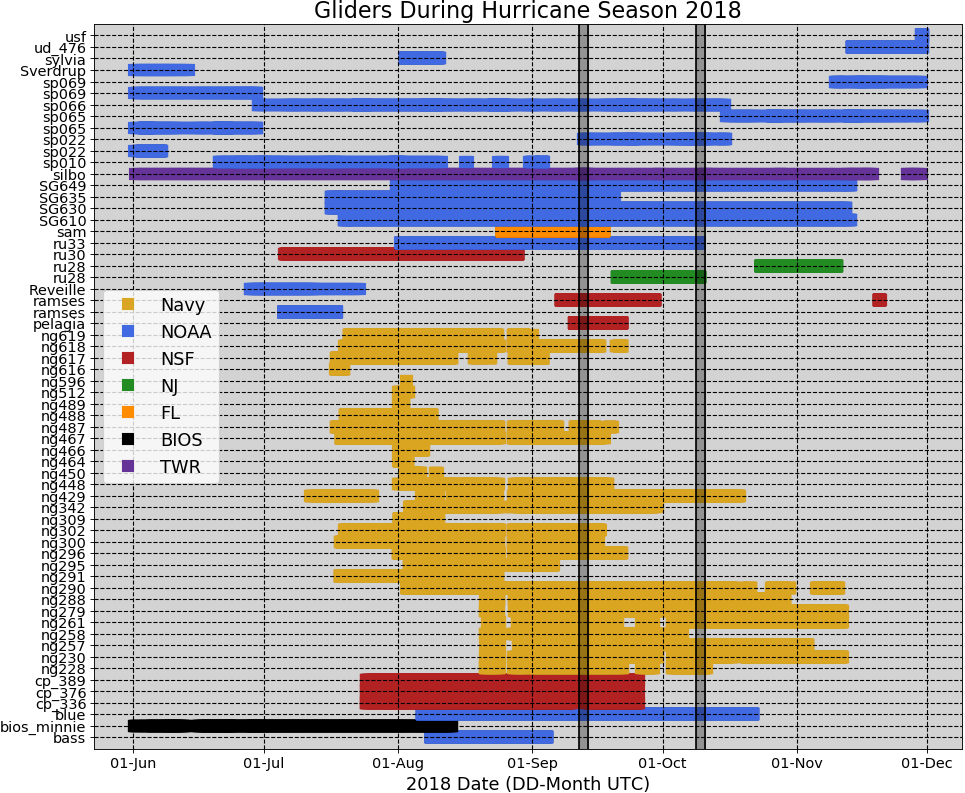 [Speaker Notes: There were 61 gliders that reported data to the IOSS glider DAC during the 2018 hurricane season. All these data was pushed into the GTS (Global Telecommunication System) once a day. Once in the GTS, the data was accessed by a number of operational ocean models that use data assimilation: GOFS, European model ……]
ARGO Floats and Gliders 
During the 2018 Hurricane Season
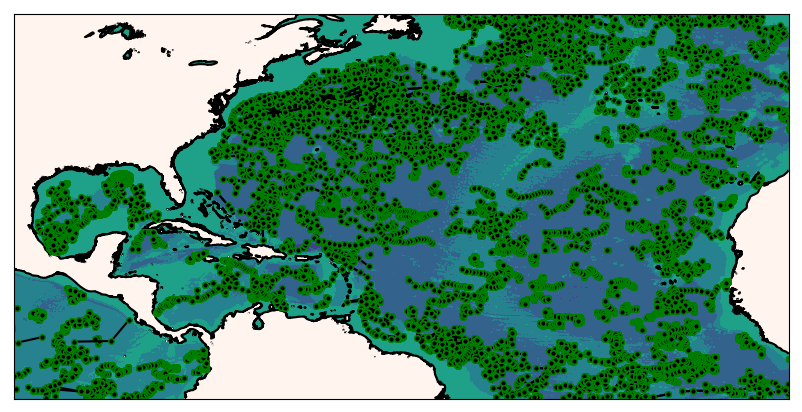 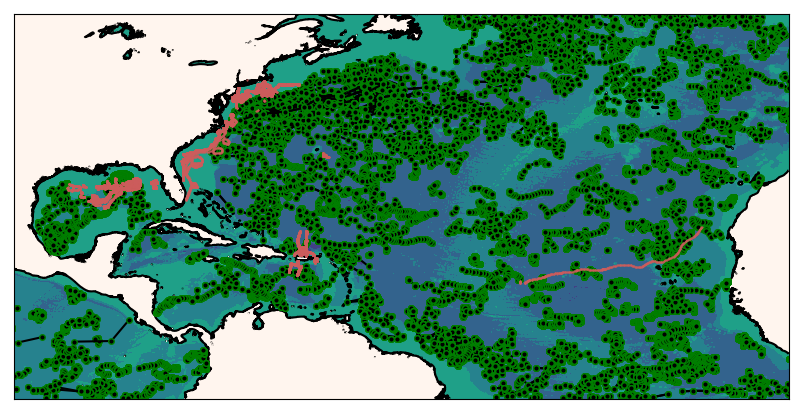 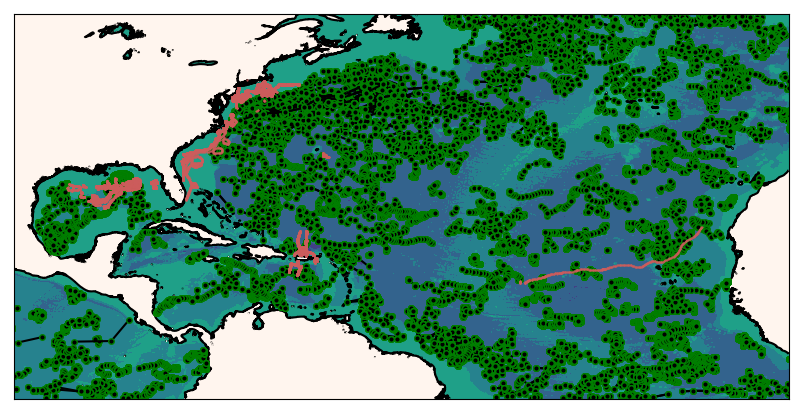 Glider observations are mostly in the shelf and complement the ARGO observations
Hurricane Michael
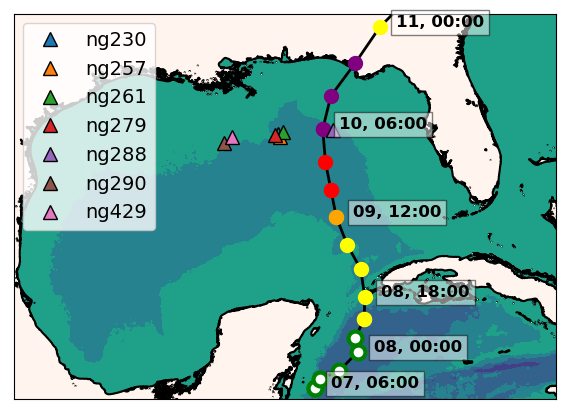 ng288
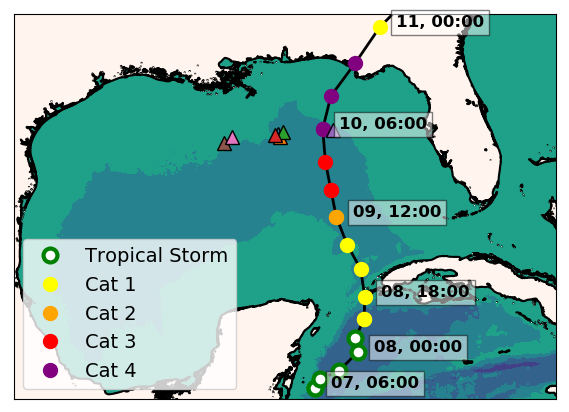 Seven Navy gliders reporting to the glider DAC
in the GoM during hurricane Michael
Ng288 was at 36 km from the eye of hurricane Michael
Hurricane Michael
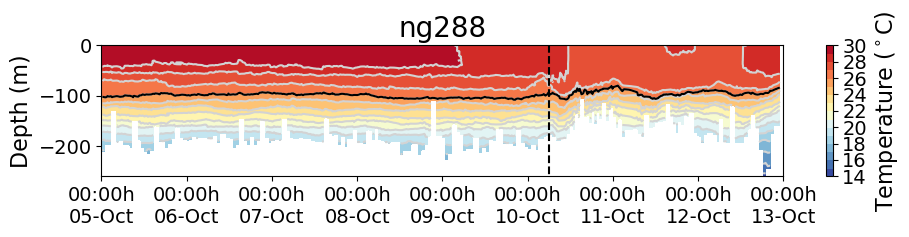 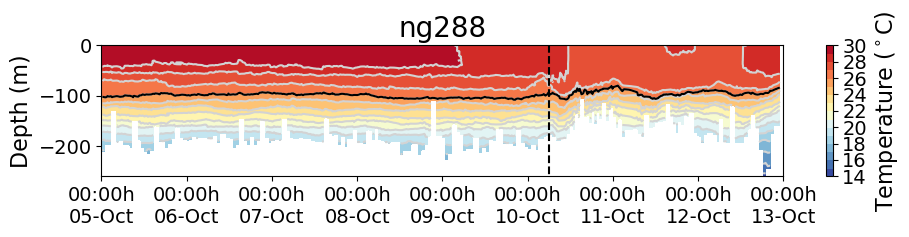 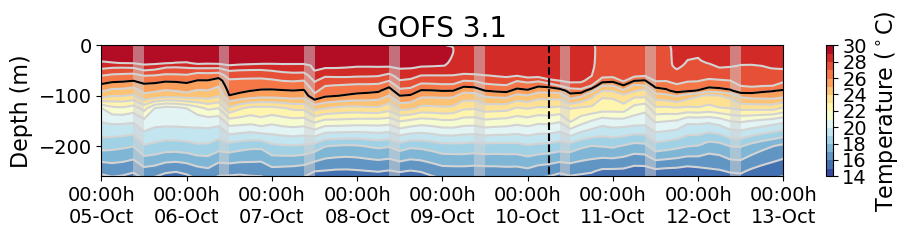 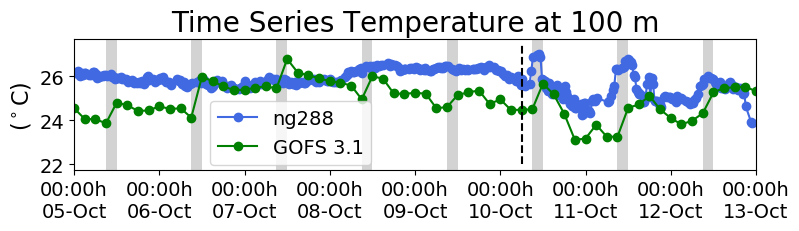 Increments
Insertion Window
Increments
Insertion Window
The assimilation of glider data is correcting the position 
of the thermocline in GOFS 3.1